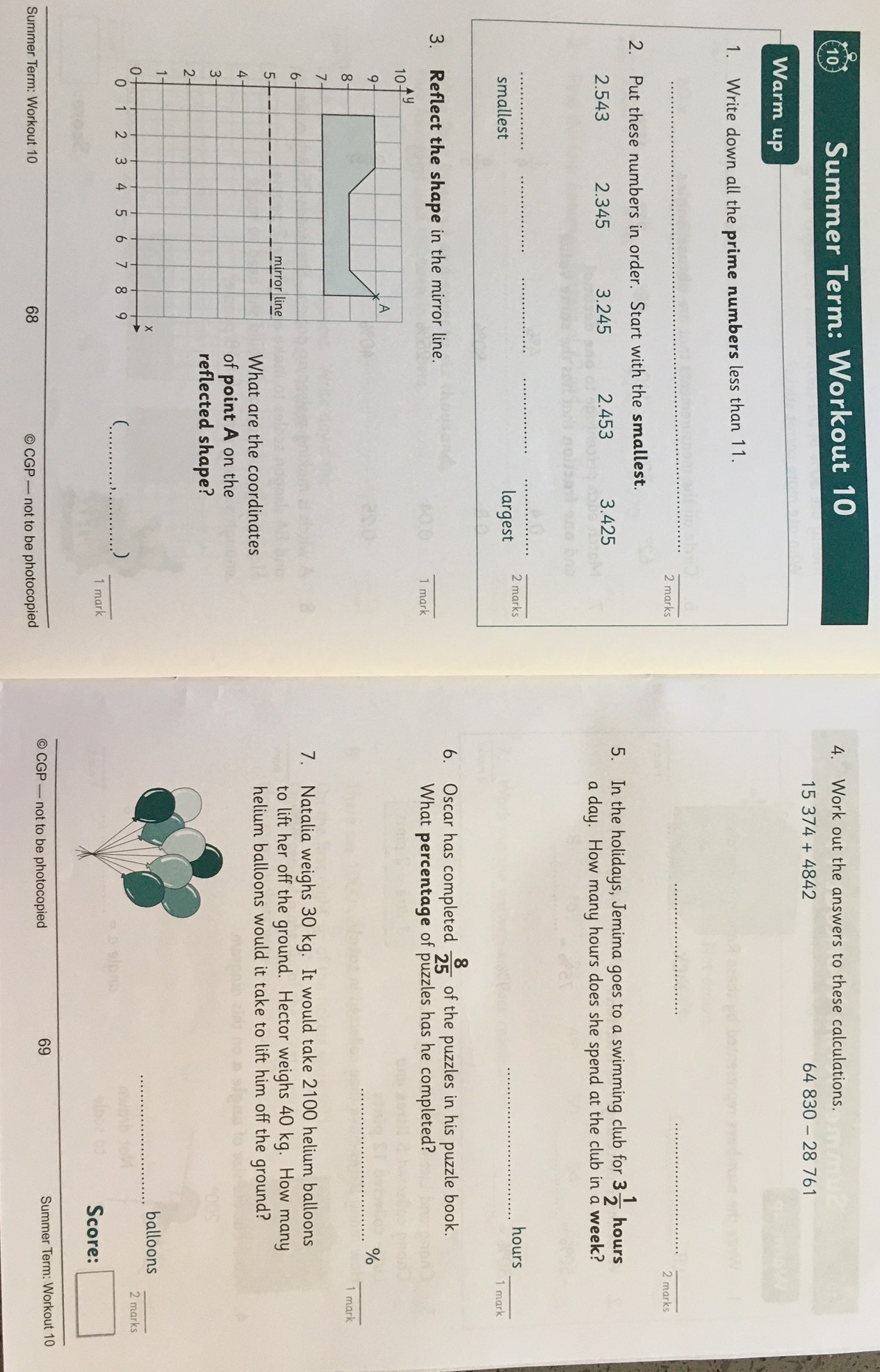 Workout Y5
Workout Y4
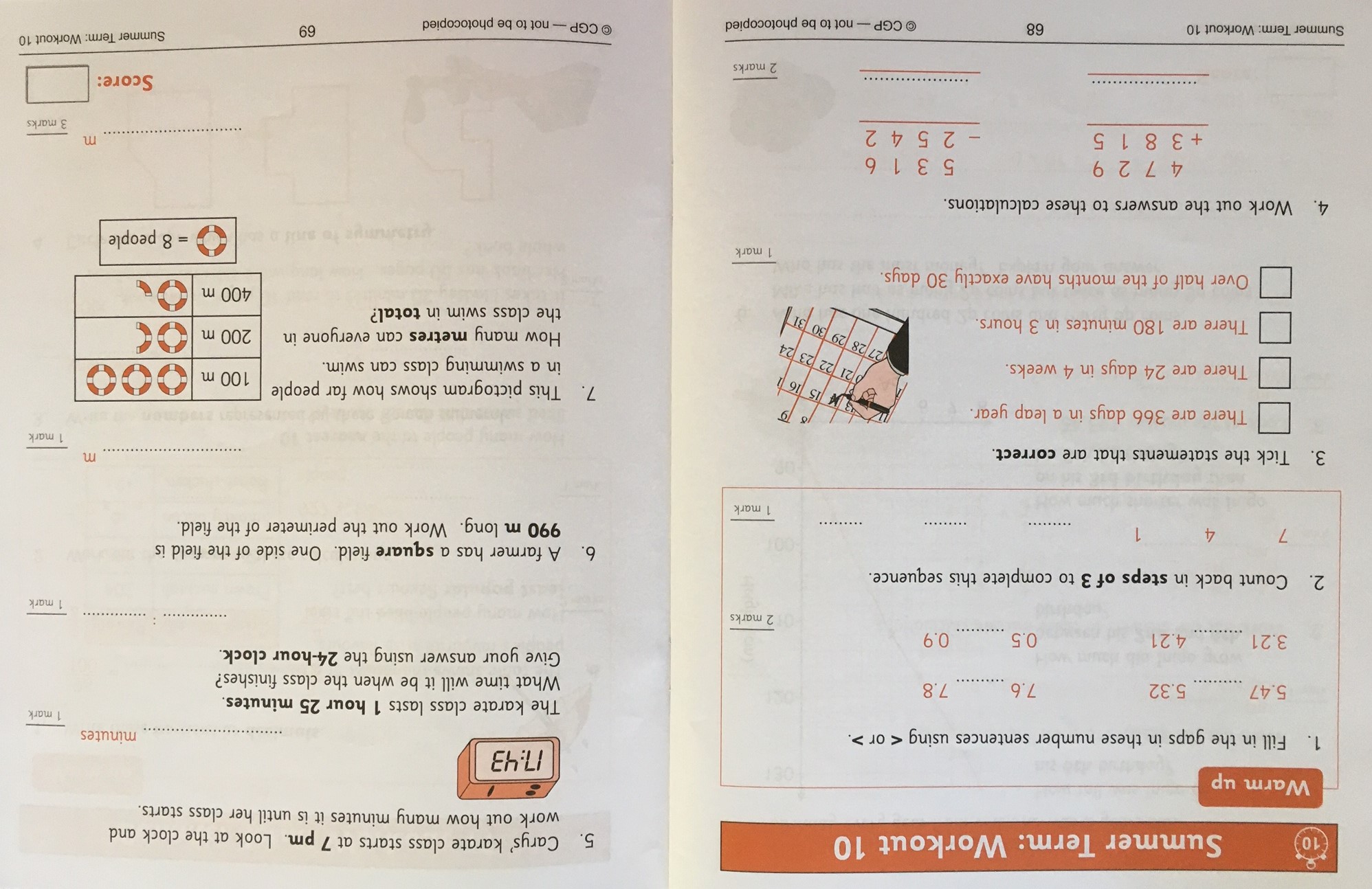 Year 4 answers				year 5 answers
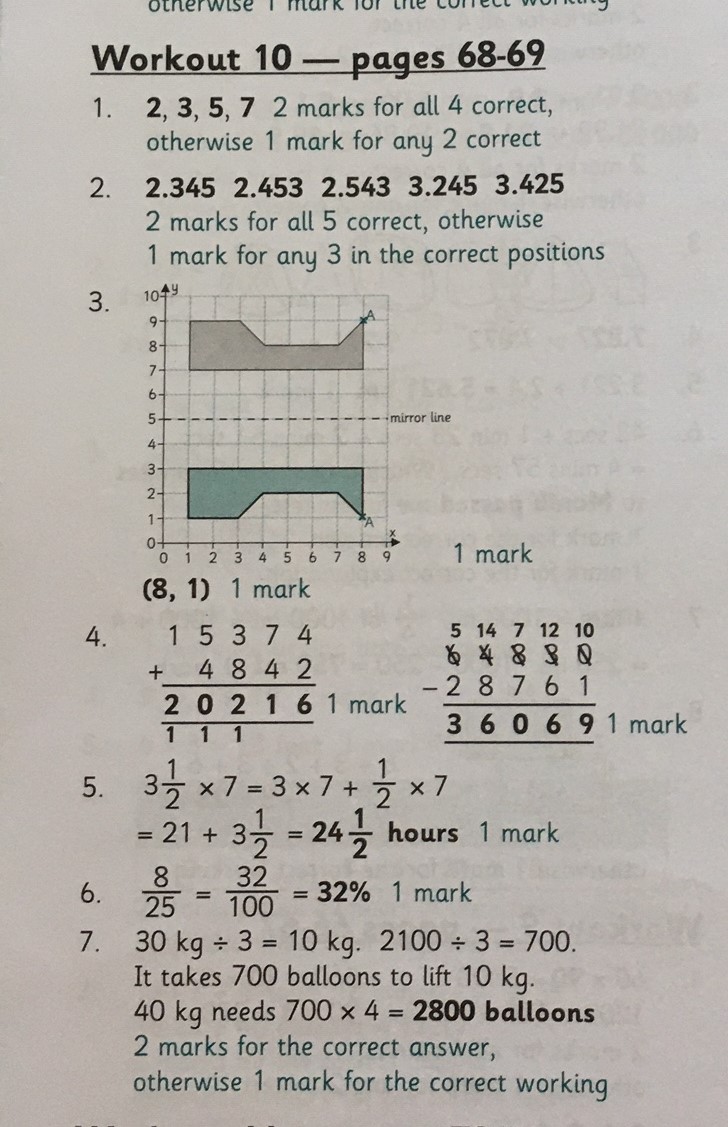 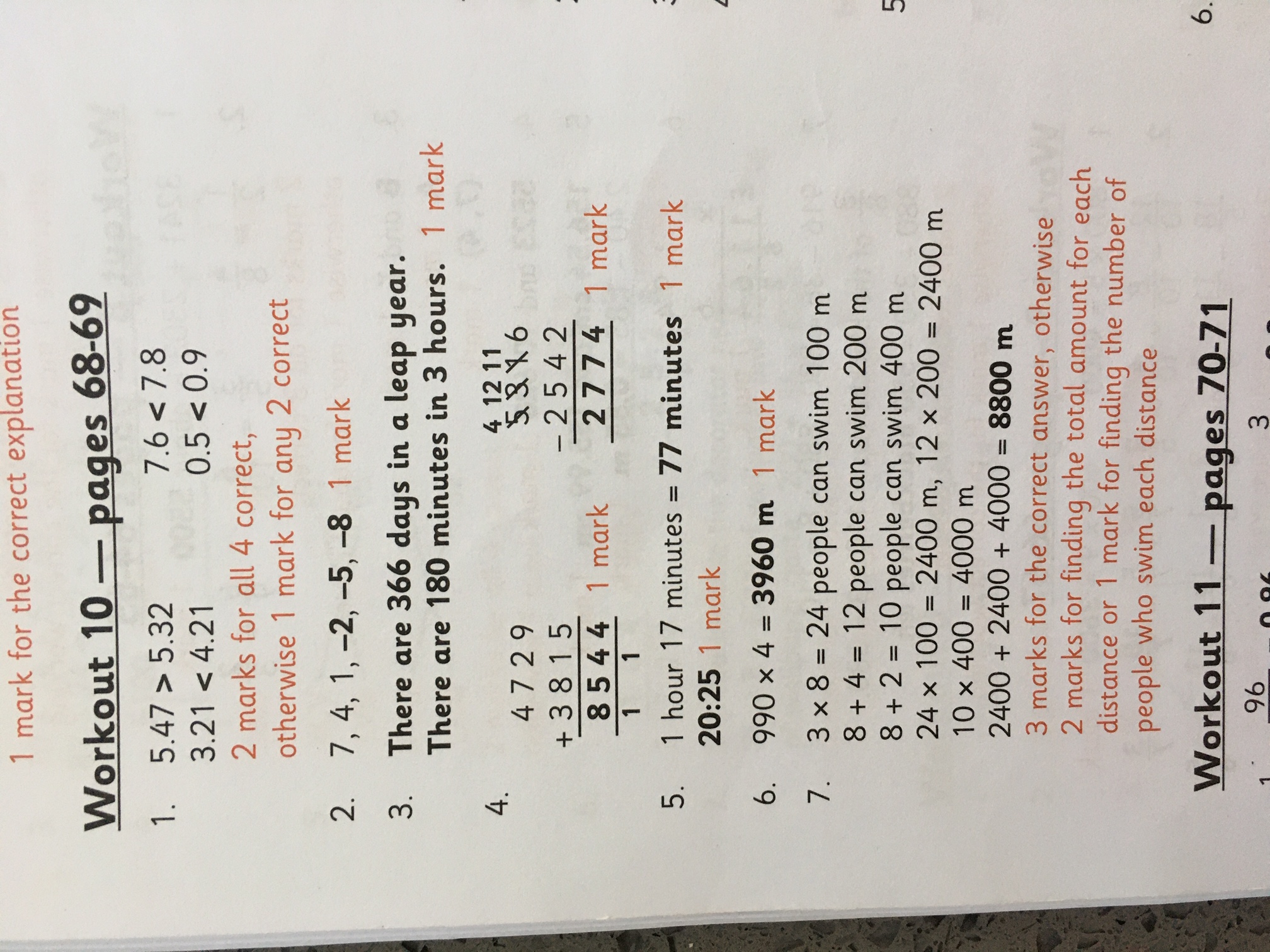